1
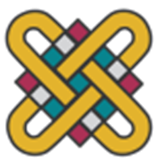 ΠΑΝΕΠΙΣΤΗΜΙΟ ΔΥΤΙΚΗΣ ΜΑΚΕΔΟΝΙΑΣ
ΣΧΟΛΗ ΚΟΙΝΩΝΙΚΩΝ ΚΑΙ ΑΝΘΡΩΠΙΣΤΙΚΩΝ ΣΠΟΥΔΩΝ
ΠΑΙΔΑΓΩΓΙΚΟ ΤΜΗΜΑ ΔΗΜΟΤΙΚΗΣ ΕΚΠΑΙΔΕΥΣΗΣ
Διδακτική των Φυσικών Επιστημών
Δρ. Πέικος Γιώργος

Εαρινό Εξάμηνο
Φλώρινα, 2023
2
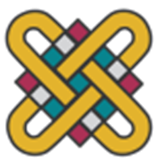 ΠΑΝΕΠΙΣΤΗΜΙΟ ΔΥΤΙΚΗΣ ΜΑΚΕΔΟΝΙΑΣ
ΣΧΟΛΗ ΚΟΙΝΩΝΙΚΩΝ ΚΑΙ ΑΝΘΡΩΠΙΣΤΙΚΩΝ ΣΠΟΥΔΩΝ
ΠΑΙΔΑΓΩΓΙΚΟ ΤΜΗΜΑ ΔΗΜΟΤΙΚΗΣ ΕΚΠΑΙΔΕΥΣΗΣ
Διερευνητικό Μοντέλο
Οι διαφάνειες βασίζονται στο εκπαιδευτικό υλικό που έχει αναρτηθεί από την 
Καθ. Άννα Σπύρτου στο eclass του χειμερινού εξαμήνου 2022-2023
3
«Ακούω και ξεχνώ, βλέπω και θυμάμαι, κάνω και καταλαβαίνω» (Κομφούκιος)

Μαθητοκεντρική  προσέγγιση
learn science by doing science
Εμπλοκή σε πειραματικές δραστηριότητες
Συζήτηση
Εμπειρία
Γνώσεις
Δεξιότητες
4
Το εξελισσόμενο συνεχές της διερεύνησης
Ο έλεγχος μετατοπίζεται σταδιακά από τον δάσκαλο στον μαθητή
Εδώ θα επικεντρωθούμε
Πόσες πληροφορίες, ερωτήσεις οδηγίες,  υλικά, γνώσεις παρέχονται στους μαθητές…;
(Κουμαράς 2017)
5
Απεικόνιση χαρακτηριστικών διερευνητικού περιβάλλοντος μάθησης-διδασκαλίας για την ανάπτυξη του Επιστημονικού και Τεχνολογικού Γραμματισμού
6
ΜΟΝΤΕΛΑ ΔΙΕΡΕΥΝΗΣΗΣ
Επίδειξη
Καθοδηγούμενη διερεύνηση
Δίνεται: ερώτημα, τα υλικά οδηγίες
ώστε το παιδί να «ανακαλύψει» τη γνώση

Δεξιότητες
π.χ. παρατήρηση, συλλογή, καταγραφή δεδομένων, εξαγωγή συμπερασμάτων
Χειρισμός υλικών από τον/την εκπαιδευτικό
για να επιβεβαιώσει τη θεωρία
για να δείξει εφαρμογές


Κατάλληλές ερωτήσεις για να ενεργοποιήσει τη σκέψη των μαθητών
(Κουμαράς 2017)
7
ΜΟΝΤΕΛΑ ΔΙΕΡΕΥΝΗΣΗΣ
Μαθητής/τρια: διαμορφώνει  τις γνώσεις του με τρόπο ενεργητικό
Εκπαιδευτικός: βοηθά τους/τις μ. να ανακαλύψουν τη νέα γνώση
Μαθητής/τρια: 
μικρός/ή επιστήμονας
8
ΠΙΝΑΚΑΣ ΑΝΑΛΥΣΗΣ ΩΡΙΑΙΑΣ ΔΙΔΑΣΚΑΛΙΑΣ
9
Μοντέλο Ωριαίας Διδασκαλίας
Σύνταξη -
Φάσεις
Αρχές Αντίδρασης
Διδακτικά
Επεισόδια
Στρατηγικές
Περιεχόμενο
Μέθοδος
Τι διδάσκω;
Πώς διδάσκω;
10
11
Σύνταξη μοντέλου διερεύνησης
Δεδομένα: πληροφορίες από τα διδακτικά υλικά
Κινητές/Ακίνητες εικόνες, φύλλα εργασίας, τρισδιάστατα αντικείμενα, Η.Υ
Η γνώση είτε ανακαλύπτεται 
Είτε εξάγεται συμπερασματικά
Επανάληψη νόμων/ορισμών
Να περιγράψουν ποιο παράδειγμα τους έκανε εντύπωση
Να εξηγήσουν τη λειτουργία μιας μηχανής
Να εξηγήσουν μια σχέση
Επεξεργασία δεδομένων
Εφαρμογή της νέας γνώσης
12
Στρατηγικές  μοντέλου διερεύνησης
Τι νομίζετε ότι θα γίνει η θερμοκρασία 
της λάμπας αν είναι αναμμένη για μερικά λεπτά;
Δεξιότητες
Τι κοινό αποτέλεσμα επιφέρουν στα σώματα 
ο ήλιος και ο άνεμος;
Παρατηρούν 
Προβλέπουν 
Ελέγχουν τις προβλέψεις τους
Κάνουν μετρήσεις
Καταγράφουν 
Συγκρίνουν
Συσχετίζουν δεδομένα 
Βγάζουν συμπεράσματα
Τι τιμές παίρνει το ελατήριο;
Διαβάστε τις οδηγίες στο φύλλο εργασίας 
και πείτε μου εάν δεν καταλαβαίνετε κάτι
Υπάρχει κανένα παιδί που μέτρησε κάποια
άλλη θερμοκρασία;
13
Εκμάθηση δεξιοτήτων
Οι μαθητές/τριες να:

παρατηρούν, περιγράφουν, συγκεντρώνουν δεδομένα, συγκρίνουν, κατηγοριοποιούν, αναλύουν δεδομένα, μετρούν, θέτουν ερωτήσεις, απεικονίζουν με διαφορετικούς τρόπους, διακρίνουν σχέσεις, διευκρινίζουν, σχεδιάζουν πειράματα, εμπλέκονται σε συζητήσεις…..
Ο ΚΥΚΛΟΣ ΤΗΣ ΔΙΕΡΕΥΝΗΣΗΣ
14
Exploring, Sustaining Curiosity, 
Noting Discrepant Events, Planning Investigations,
Challenging Ideas, …..
Wondering
Observing, Naming, Identifying
Measuring, Recording, Representing
Seeking Information, …..
Making
Connections
Διερεύνηση
Collecting data
Deciding, Summarizing, Communicating
Demonstrating, Revising, Developing models,
Offering Evidence,  …….
Studying  data
Predicting, Analyzing, Testing
Classifying,  Graphing, Identifying Errors
Evaluating Alternative Solutions, …….
15
ΑΡΧΕΣ ΑΝΤΙΔΡΑΣΗΣ
Στις απαντήσεις των μ., ο/η εκ. ζητά εξηγήσεις 
Όταν οι μ. δίνουν λανθασμένη απάντηση ή έχουν απορίες, ο/η εκ. προσπαθεί να αναδείξει τη σωστή
Ο/Η εκ. κρατά ουδέτερη στάση σε όλες τις απαντήσεις των μ. 
Ο/Η εκ. εκφράζει τη συμφωνία του/της, με τις σωστές απαντήσεις των μ.
16
ΕΠΙΘΥΜΗΤΑ ΑΠΟΤΕΛΕΣΜΑΤΑ ΤΗΣ ΔΙΕΡΕΥΝΗΣΗΣ
Κατανόηση Ιδιοτήτων
Σχέσεων
Χαρακτηριστικών
Εφαρμογών
Εκμάθηση Δεξιοτήτων
17
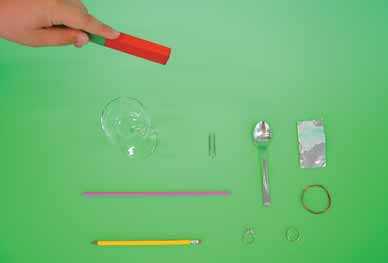 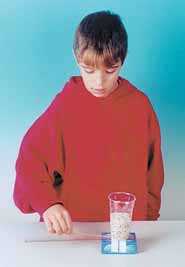 Μαγνήτης,  Ε’, 123
Παράγοντες που 
επηρεάζουν την τριβή, 
Ε’, 181
Αιολική ενέργεια
Αιολική Πάρκο
18
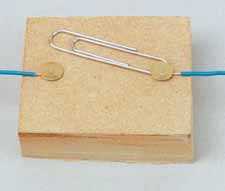 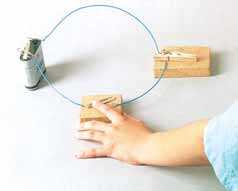 Ο διακόπτης, Ε’, 116
Ο διακόπτης,  Ε’, 116
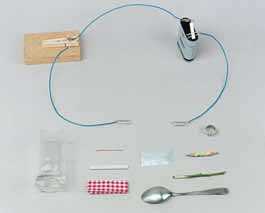 Αγωγοί & Μονωτές, Ε’, 112
19
Γνωστικά Περιεχόμενα της Φυσικής
Χαρακτηριστικά & αιτίες τρόπου δόμησης των νησιωτικών πόλεων
Κατασκευή Ανεμόμετρου
Ιδιότητες των μειγμάτων
Πετρώματα/Ορυκτά/Ιδιότητες
Διάκριση οξέων-βάσεων
Εντοπισμός Αιολικού Πάρκου Φλώρινας
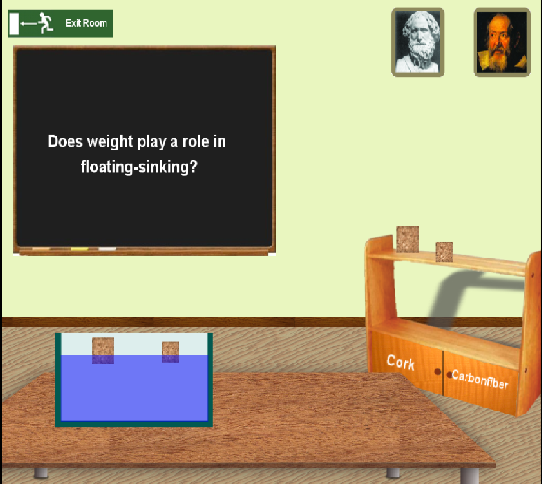 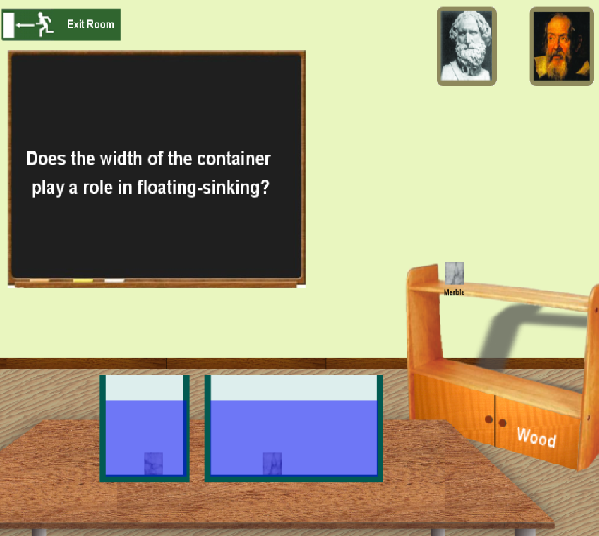 1st level
2nd level
20
Γνωστικά Περιεχόμενα της Φυσικής
Πυκνότητα και Πλεύση-Βύθιση
Αξιολόγηση στη διερευνητική μάθηση
21
22
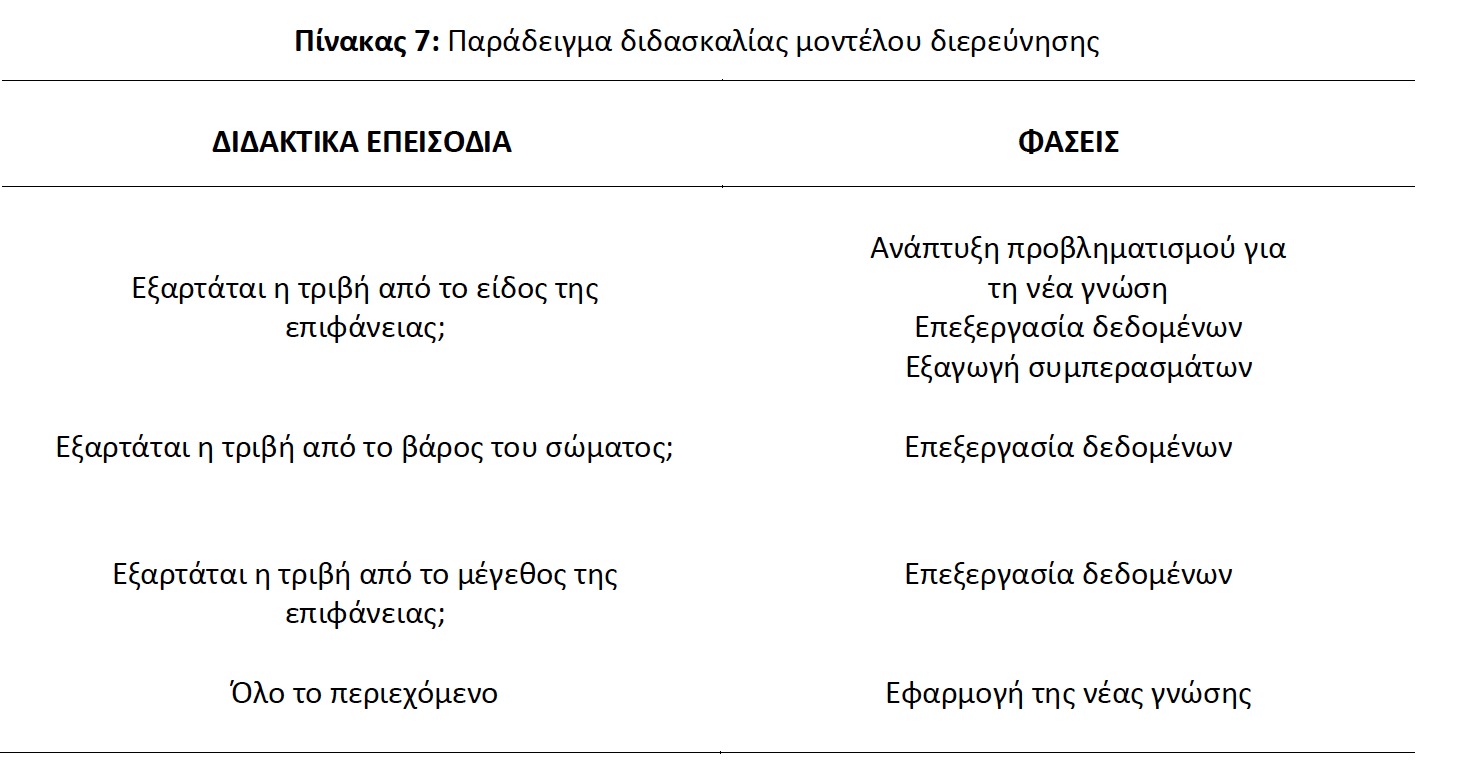 23
Μελέτη
Να μελετήσετε από τις Σημειώσεις στο eclass ό,τι σχετίζεται με το Διερευνητικό Μοντέλο, τις σχετικές Φάσεις, Στρατηγικές και Αρχές Αντίδρασης, με οδηγό τις διαφάνειες του μαθήματος

Για την ενότητα ΥΛΙΚΑ ΣΩΜΑΤΑ και συγκεκριμένα για τον «Όγκο», θα θέσετε στόχους και θα δημιουργήσετε ένα ΠΑΩΔ με βάση το μοντέλο της διερεύνησης, (Τάξη, 1 διδακτική ώρα)
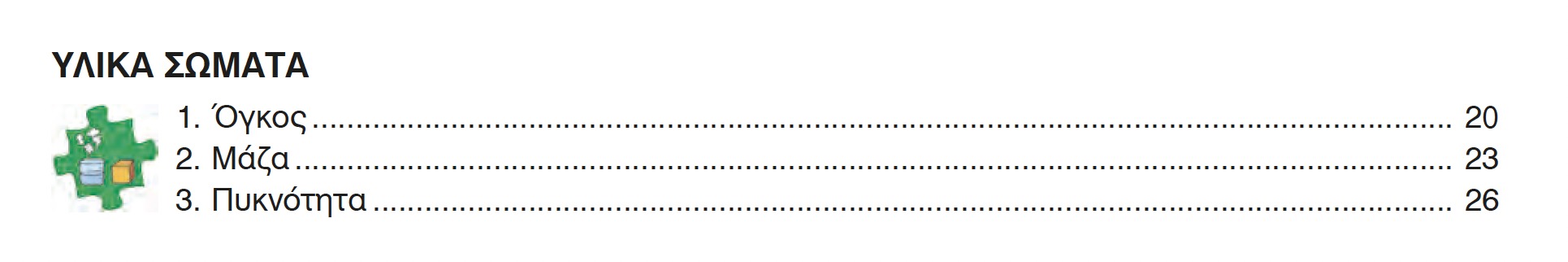